Projectile  Motion
Class 11th
pojectile
Projectile refers to an object that is in flight after being thrown or projected. In a projectile motion, the only acceleration acting is in the vertical direction which is acceleration due to gravity (g). Equations of motion, therefore, can be applied separately in X-axis and Y-axis to find the unknown parameters.
Some examples of Projectile Motion are Football, A baseball, A cricket ball, or any other object. The projectile motion consists of two parts – one is the horizontal motion of no acceleration and the other vertical motion of constant acceleration due to gravity
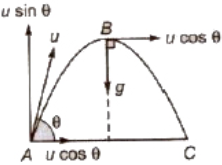 If any object is thrown with the velocity u, making an angle Θ from horizontal, then the horizontal component of initial velocity = u cos Θ and the vertical component of initial velocity = u sin Θ. The horizontal component of velocity (u cos Θ) remains the same during the whole journey as herein, no acceleration is acting horizontally.
The vertical component of velocity (u sin Θ) gradually decrease and at the highest point of the path becomes 0. The velocity of the body at the highest point is u cos Θ in the horizontal direction. However, the angle between the velocity and acceleration is 90 degree.
Important Points of Projectile Motion
The linear momentum at the highest point is mu cos Θ and the kinetic energy is (1/2)m(u cos Θ)2
After t seconds, the horizontal displacement of the projectile is x = (u cos Θ) t
After t seconds, the vertical displacement of the projectile is y = (u sin Θ) t – (1/2) gt2
The equation of the path of the projectile is y = x tan Θ – [g/(2(u2 cos Θ)2)]x2
The path of a projectile is parabolic. 
At the lowest point, the kinetic energy is (1/2) mu2 
At the lowest point, the linear momentum is = mu 
Throughout the motion, the acceleration of projectile is constant and acts vertically downwards being equal to g. 
The angular momentum of projectile = mu cos Θ × h where the value of h denotes the height. 
The angle between the velocity and acceleration in the case of angular projection varies from 0 < Θ < 180 degrees.
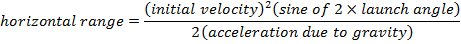 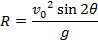 Horizontal Range Formula A projectile is an object that is given an initial velocity, and is acted on by gravity. The horizontal range of a projectile is the distance along the horizontal plane it would travel, before reaching the same vertical position as it started from. The horizontal range depends on the initial velocity v0, the launch angle θ, and the acceleration due to gravity. The unit of horizontal range is meters (m).
Most
Most of the basic physics textbooks talk on the topic of horizontal range of the Projectile motion. Therefore, we derive it using the kinematics equations:
ax = 0vx = v0x△x = v0xtay = -gvy = v0y – gt△y = v0yt – 12gt2
Where,
v0x = v0cosθv0y = v0sinθ
Suppose a projectile is thrown from the level of the ground, thus, the range is the distance between the launch point and landing point, where the projectile is hitting the ground. Further, when the projectile returns to the ground, the vertical displacement is zero, thus we have:
0 = v0sinθt – 12gt*t
Solving for t, we have
t = 0, 2v0sinθg
The first solution provides the time when the projectile is thrown and the second one is the time when it hits the ground. Plugging in the second solution into the displacement equation and using
2 sin θ cos θ = sin(2θ)
R = Δx(t=2v0sinθ/g) ={(v0)2/g}sin(2θ)